ТЕМА 4. ХІМІЧНА ТЕРМОДИНАМІКА ТА КІНЕТИКА. ХІМІЧНА РІВНОВАГА
Мета: засвоїти основні поняття хімічної термодинаміки та кінетики; ознайомитися із сутністю хімічних реакцій, хімічної рівноваги; розглянути приклади визначення константи швидкості хімічної реакції; усвідомити вплив різних чинників на стан хімічної рівноваги.
План


1. Хімічна термодинаміка. Екзотермічні та ендотермічні реакції.
2.	Хімічна кінетика.
3.	Оборотні та необоротні хімічні реакції.
4.	Хімічна рівновага.
5.	Константа хімічної рівноваги. 
6.	Вплив зовнішніх чинників на хімічну рівновагу.

Ключові терміни та поняття: термодинаміка, кінетика, каталіз, екзо- та ендотермічні реакції, принцип Ле Шательє, правило Вант-Гоффа.
1.  Хімічна термодинаміка. Екзотермічні та ендотермічні реакції
Хімічна термодинаміка – це наука, що вивчає перехід енергії з однієї форми в іншу; енергетичні ефекти, що супроводжують хімічні та фізичні процеси; можливість і напрямок протікання того чи іншого процесу. Хімічні процеси відбуваються з виділенням або поглинанням теплоти. Реакції, що протікають  з виділенням теплоти, називають екзотермічними, а реакції, під час протікання яких теплота поглинається, – ендотермічними.

Наприклад, взаємодія алюмінію із хлоридною кислотою супроводжується виділенням теплоти. Це можна встановити, доторкнувшись рукою до пробірки (вона стає гарячою) або за допомогою термометра; під час розкладу калій перманганату, навпаки, теплота поглинається.
Явище виділення чи поглинання теплоти під час хімічних реакцій називається тепловим або енергетичним ефектом (Q), його записують у правій частині хімічного рівняння: зі знаком «+», коли реакція екзотермічна, та зі знаком «–», коли вона ендотермічна. 

Наприклад:
2 АІ + 6 НСІ ↔ 2 АІСІ3 + 3 Н2 + Q – 
реакція екзотермічна
4 КМnО4 ↔2 К2МnО3 + 2 МnО2 + 3 О2 – Q – 
реакція ендотермічна

Величину Q можна переносити з однієї частини хімічного рівняння в іншу, змінюючи її знак на протилежний. 

Наприклад:
2 АІ + 6 НСІ – Q ↔2 АІСІ3 + 3 Н2 – 
реакція екзотермічна
4 КМnО4 + Q ↔2 К2МnО3 + 2 МnО2 + 3 О2 – 
реакція ендотермічна
Теплові ефекти хімічних реакцій вимірюють за допомогою спеціальних приладів – калориметрів. Під час роботи беруть певну кількість речовини реагенту, а потім виміряне значення кількості теплоти перераховують на таку кількість моль речовини, яка відповідає коефіцієнтам у хімічному рівнянні. 

Наприклад, у надлишку кисню спалили 0,1 моль водню й отримали 28,58 кДж тепла.

Водень реагує з киснем за рівнянням: 2 Н2 + О2 ↔ 2 Н2О + Q. 
Тобто 2 моль водню взаємодіють з 1 моль кисню, утворюючи 2 моль води. 

Якщо 0,1 моль водню відповідає 28,58 кДж, то 2 моль водню – у 20 разів більше (571,6 кДж). 

У хімічне рівняння горіння водню записують 571,6 кДж замість букви Q: 

2 Н2 + О2 ↔2Н2О + 571,6 кДж – термохімічне рівняння.

Щоб забезпечити можливість порівняння теплових ефектів різних реакцій, термохімічні розрахунки слід робити відносно одного моля хімічної сполуки при температурі 25 0С (298,15 К) і тиску 101 кПа (1 атм). 

Теплові ефекти, визначені за таких умов, називаються стандартними.
Згідно із законом Гесса: тепловий ефект реакції залежить від стану вихідних речовин і кінцевих продуктів, але не залежить від проміжних стадій реакції. 

Записуючи рівняння реакції, в дужках біля відповідних символів або формул вказують агрегатний стан речовин: твердий (тв.), кристалічний (к.), розчин (роз.), рідина (р.), газоподібний (г.). 

Наприклад:
Н2 (г.) + ½ О2 (г.) = Н2О (г.); Н = -242 кДж/моль
Н2 (г.) + ½ О2 (г.) = Н2О (р.); Н = -286 кДж/моль

І наслідок із закону Гесса.
Тепловий ефект реакції дорівнює різниці між сумою теплот утворення продуктів реакції та сумою теплот утворення вихідних речовин.
H реак. = H утв. прод. – H утв. вих. реч.
Теплота згоряння (H зг.) – це теплота, що виділяється при згорянні в О2.

ІІ наслідок із закону Гесса.
Тепловий ефект реакції дорівнює різниці між сумою теплот згоряння вихідних речовин мінус та сумою теплот згоряння продуктів реакції. 
Теплота утворення простих речовин = 0.  
H реак. = H зг. вих. реч. – H зг. прод.
H гідратації = H р. солі – H р. кристалогідрату
Наприклад. Визначте теплоту утворення азоту, виходячи з реакції: 

2 NН3 + 1½О2 = N2 + 3Н2О, Н=-766 кДж/моль.

Теплота утворення Н2О(Р) = -286,2 кДж/моль.

Рішення:
Теплота утворення О2 і N2 як простих речовин = 0. Виходячи з рішення: 

H реак. = H утв. прод. – H утв. вих. реч.

-766 = -286,2 · 3 - 2х		
2х = -92,6		
х = -46,3 кДж/моль
2.  Хімічна кінетика
Розділ хімії, що вивчає швидкість протікання різних хімічних реакцій, називається хімічною кінетикою.
Хімічна кінетика вивчає гомогенні реакції, що протікають в однорідному середовищі (гомогенній системі) та гетерогенні реакції, що протікають в неоднорідному середовищі (гетерогенній системі) – між речовинами, що знаходяться в різних фазах (твердій та рідкій, газоподібній та рідкій тощо).

Важливим параметром хімічної кінетики є швидкість реакції. Вона відповідає числу елементарних актів взаємодії, що відбуваються за одиницю часу: для гомогенних реакцій – в одиниці об’єму, для гетерогенних реакцій  – на одиниці площі поверхні розподілу фаз. 

Швидкість реакцій характеризується зміною концентрації будь-якої з вихідних речовин або кінцевих продуктів реакції за одиницю часу.
Основні чинники, які впливають на швидкість реакції:
1. Природа реагуючих речовин. Наприклад, хлоридна кислота реагує миттєво з аргентум нітратом, але ця сама кислота з речовиною іншої природи, купрум (ІІ) оксидом реагує значно повільніше.
2. Концентрація реагуючих речовин. Наприклад, алюміній бурхливо взаємодіє з концентрованою хлоридною кислотою, а з розведеною – повільно.
3.  Температура.
4. Ступінь подрібненості реагентів. Наприклад, суцільний шматок вугілля горить повільно, але якщо його розтерти в порошок, розпилити в повітрі й підпалити, то він згорить за одну мить.
5. Каталізатори – це речовини, які прискорюють хімічні реакції. Наприклад, розкладання бертолетової солі під час нагрівання відбувається дуже повільно, але варто додати лише кілька крупинок каталізатора МnО2  – і  реакція відбуватиметься бурхливо.
Речовини можуть взаємодіяти між собою тільки в тому випадку, коли їх молекули (іони) достатньо зблизяться в якійсь точці, тобто зіткнуться, тому швидкість реакції пропорційна кількості зіткнень молекул реагуючих речовин. 
Кількість таких зіткнень прямо пропорційна загальній кількості молекул, тобто їх концентрації або добутку концентрацій реагуючих речовин. 

Так, швидкість реакції А + В = С, дорівнює V = k [A][B], 

де [A] i [B] − молярні концентрації вихідних речовин; 
k − коефіцієнт пропорційності, що називається константою швидкості реакції (відповідає швидкості реакції при концентраціях реагуючих речовин, які дорівнюють 1 моль/л).

Швидкість реакції 2 А + В = С можна записати рівнянням: V = k [A]2[B], тобто концентрація кожної з вихідних речовин входить у вираз швидкості хімічної реакції в ступені, що дорівнює відповідному коефіцієнту в рівнянні реакції.
Закон діючих мас – швидкість хімічної реакції при сталій температурі прямо пропорційна добутку концентрацій реагуючих речовин, які входять у рівняння у ступенях, що дорівнюють стехіометричним коефіцієнтам у відповідному рівнянні реакції. 

Закон діючих мас справедливий для ідеальних газових систем і розбавлених розчинів для хімічних реакцій, у рівнянні яких сума стехіометричних коефіцієнтів реагуючих речовин не більше 4-х.

Швидкість хімічних реакцій здебільшого зростає з підвищенням температури. 

Правило Вант-Гоффа (1884 р.) – при підвищенні температури на кожні 10 0С швидкість більшості реакцій зростає в 2-4 рази.



V1 і V2 − швидкості реакції відповідно при початковій t1 і кінцевій t2 температурах; γ − температурний коефіцієнт швидкості реакції.
Каталіз – це зміна швидкості хімічної реакції під впливом каталізатора. 

Каталізатор – це речовина, що змінює швидкість хімічної реакції, беручи участь у її проміжних стадіях, але наприкінці реакції вона зберігає свою початкову якість і кількість. 

Реакції, що відбуваються за допомогою каталізаторів, називаються каталітичними, а без них – некаталітичними. 

Наприклад, розкладання бертолетової солі – каталітична реакція, а взаємодія хлоридної кислоти з натрій гідроксидом – некаталітична. 

Якщо при введенні каталізатора реакція сповільнюється, то його називають інгібітором, або негативним каталізатором. 

Інгібітори широко використовуються в пожежній справі при застосуванні вогнегасних порошків, дія яких ґрунтується на інгібуванні горіння. 

Каталітичні реакції мають велике значення в природі й житті людини. 

Дихання, травлення, фотосинтез та інші фізіологічні процеси відбуваються за допомогою біологічних каталізаторів, які називаються ферментами.
3. Оборотні та необоротні хімічні реакції
Дуже часто буває так, що речовини, які утворилися під час хімічної реакції, перетворюються в ті, що були на початку. Наприклад, якщо крізь воду пропускати Карбон (IV) оксид, то утворюється карбонатна кислота. Коли припинити пропускати газ, то неважко помітити, як він виділяється з розчину. Відбувається зворотний процес: кислота перетворюється на воду й карбон (IV) оксид. 
Н2О + СО2 ↔Н2СО3
Реакції, що відбуваються у двох взаємопротилежних напрямках, називаються оборотними. Ці реакції записуються не двома, а лише одним хімічним рівнянням, у якому позначаються дві стрілки, спрямовані в протилежні сторони. Стрілка, направлена справо, означає пряму реакцію, вліво – зворотну:
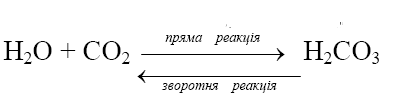 Реакції, що відбуваються тільки в одному напрямку й завершуються повним перетворенням усіх молекул вихідних речовин у молекули продуктів реакції, називаються необоротними. 

Наприклад, при нагріванні бертолетової солі всі її молекули без залишку розкладаються з утворенням молекул калій хлориду та кисню: 
2 KClO3 = 2 KCl + 3 O2↑. 

Реакція утворення бертолетової солі шляхом взаємодії калій хлориду та кисню, неможлива.

Характерні ознаки необоротних реакцій:
1. Виділення газу. Zn + H2SO4 → ZnSO4 + H2
2. Виділення тепла. 2 Mg + O2 → 2 MgО + Q
3. Утворення води або утворення осаду. 
NaOH + HCl → NaCl + H2O
CaCl2 + Na2CO3 → 2 NaCl + CaCO3↓
4.  Хімічна рівновага
Здається, що чим довше пропускати Карбон (IV) оксид, тим більше кислоти буде утворюватися, але насправді це не так. Зрештою настає час, коли кількість карбонатної кислоти досягає певного значення й далі вже не збільшується. 

Пояснюється це так: спочатку швидкість прямої реакції є високою, тому кислота накопичується, але поступово швидкість прямої реакції знижується, а зворотної, навпаки, зростає, тому все більше кислоти розкладається. Коли ж швидкість обох реакцій стає однаковою, тоді кислоти утворюється стільки, скільки й розклалося. 

Стан системи реагуючих речовин, при якому швидкості прямої та зворотної реакцій стають однаковими, називається хімічною рівновагою. Зовні вона непомітна. 

Наприклад, коли дивитися на закриту пляшку з газованою водою, то жодних ознак хімічних реакцій не спостерігаються, хоча насправді вони протікають. 

Це можна порівняти з рибою, яка пливе проти течії у прозорій воді. Коли швидкості води й риби стають однаковими, то здається, що ніякого руху не відбувається.
5.  Константа хімічної рівноваги
Кількісною характеристикою хімічної рівноваги є її константа. Наприклад, взаємодія Сульфур (IV) оксиду з киснем:

2 SO2 + O2  2SO3

Швидкість прямої реакції згідно із законом діючих мас дорівнює:   V1 = k1 [SO2]2 [O2], швидкість зворотної реакції: V2 = k2 [SO3]2.

У момент встановлення хімічної рівноваги V1=V2, тобто:
k1[SO2]2[O2] = k2 [SO3]2, або




Відношення k1/k2 є також сталою величиною, тому останнє рівняння можна записати так:
Отже, в момент встановлення хімічної рівноваги відношення добутку рівноважних концентрацій продуктів реакції до добутку рівноважних концентрацій вихідних речовин є сталою величиною. Ця величина називається константою хімічної рівноваги (Кр). 
Чим більша величина Кр, тим краще взаємодіють речовини. 
Повнота протікання процесу залежить від концентрації реагентів. 
Знаючи величину Кр, можна обчислити теоретично можливий вихід продуктів реакції. 
Величина константи хімічної рівноваги залежить від природи реагуючих речовин, температури й не залежить від тиску (при невисокому його значенні), концентрації реагуючих речовин, продуктів реакції та від наявності чи відсутності домішок. 
Каталізатор однаковою мірою змінює швидкість як прямої, так і зворотної реакцій та сприяє швидшому досягненню стану рівноваги.
6.  Вплив зовнішніх чинників на хімічну рівновагу
Стан хімічної рівноваги залишається незмінним доти, доки не зміняться зовнішні умови (температура, тиск, концентрація). При зміні вказаних умов хімічна рівновага системи порушиться. Це пояснюється тим, що в результаті зміни  зовнішніх умов швидкості прямої та зворотної реакцій стають різними; швидкість однієї з двох реакцій є вищою за іншу, що призводить до порушення рівноваги.
Принцип Ле Шательє (1884 р.), або принцип рухомої (динамічної) рівноваги: якщо на систему, що знаходиться в стані рівноваги, чиниться який-небудь зовнішній вплив (змінюється концентрація, температура, тиск), то він сприяє перебігу тієї з двох протилежних реакцій, яка цей вплив послаблює.
Вплив концентрації на стан рівноваги
Згідно із принципом Ле Шательє, введення в систему, що перебуває в стані рівноваги, додаткової кількості будь-якої реагуючої речовини, викликає зміщення рівноваги в тому напрямку, в якому її концентрація зменшується. Ось чому додавання в систему однієї з вихідних речовин спричиняє зміщення рівноваги вправо, а додавання продуктів реакції – вліво. При збільшенні концентрації однієї з реагуючих речовин у системі, що знаходилася в рівновазі, рівновага зміщується в бік витрати цієї речовини.
Наприклад, введення додаткової кількості водню в систему Н2 + I2 2 HI, що знаходиться в стані рівноваги, зумовить зростання швидкості прямої реакції, а швидкість зворотної реакції не зміниться, внаслідок чого рівновага порушиться. 
Зростання швидкості прямої реакції призведе до зменшення концентрації водню та парів йоду, що своєю чергою спричинить уповільнення прямої реакції. 
В цей самий час концентрація НІ збільшуватиметься, що сприятиме прискоренню зворотної реакції. 
Через деякий час знову встановиться хімічна рівновага – швидкості прямої та зворотної реакцій стануть однаковими, при цьому концентрація НІ буде вищою, а концентрація І2 – нижчою, ніж до того моменту, як додали Н2.
Вплив тиску на стан рівноваги
У газових системах на стан хімічної рівноваги впливає тиск, оскільки зі збільшенням тиску зростає концентрація газових компонентів. Реакції, що супроводжуються зменшенням об’єму, легше проходять при підвищеному тиску. Згідно із принципом Ле Шательє підвищення тиску зумовлює зміщення хімічної рівноваги в напрямку процесу, який супроводжується зменшенням об’єму, а зниження тиску – зміщення рівноваги у протилежний бік. Напрямок зміщення рівноваги позначається знаком V. При обчисленні V можна знехтувати об’ємом, окрім газів.
Для реакції утворення амоніаку, що записується рівнянням:
N2 + 3 H2  2 NH3,
У стані рівноваги швидкості прямої (V1) та зворотної (V2) реакцій становитимуть: 
V1 = k1 [N2] [H2]3,
V2 = k2 [NH3]2.
Підвищення тиску вдвічі (при сталій температурі) призведе до зменшення об’ємів удвічі, що зумовить збільшення концентрацій реагуючих речовин так само вдвічі. У перший момент після підвищення тиску концентрації газів у системі матимуть значення: 2 [H2], 2 [N2]; 2 [NH3], а швидкості прямої (V1) та зворотної (V2) реакцій становитимуть: 
V’1 = k1 2 [N2] (2 [H2])3 =16 k1 [N2][H2]3= 16 V1;
V’2 = k2 (2 [NH3])2 = 4 k2 [NH3]2 = 4 V2.
Вплив температури на стан рівноваги
Напрямок зміщення рівноваги внаслідок зміни температури визначається знаком теплового ефекту, ступінь зміщення рівноваги – абсолютною величиною теплового ефекту. Чим більше , тим більш значимим є вплив температури, і навпаки, якщо величина  близька до нуля, то зміна температури практично не впливає на стан рівноваги. 
Наприклад, рівновага реакції розкладу кальцій карбонату: CaCO3  CaO + CO2 – 178 кДж 
при підвищенні температури зміщується вправо 
( = 178 кДж/моль), а рівновага реакції розкладу Нітроген (II) оксиду: 2 NO  N2 + O2 + 181 кДж, зміщується вліво ( = -181 кДж/моль).
Значення принципу Ле Шательє у хімії надзвичайно велике, оскільки він дає можливість передбачити напрямок реакції за різних умов, і, отже, керувати протіканням реакцій.
Самостійно запишіть задачі 1 та 2.
Приклади розв’язання задач на застосування принципу Ле Шательє.

Задача 1. У який бік зміститься хімічна рівновага в системі Н2О + СО2 = Н2СО3, якщо збільшувати концентрацію СО2?

Розв’язання.
Збільшення концентрації СО2, сприятиме перебігу тієї реакції, яка зменшує концентрацію СО2. Під час прямої реакції СО2 перетворюється в кислоту, тобто його кількість зменшується, а отже, зменшується і концентрація. Тобто хімічна рівновага зміститься в бік прямої реакції. 

Задача 2. У який бік зміститься хімічна рівновага в системі N2 (г) + 3 Н2 (г) = 2NН3 (г), якщо зменшувати тиск?

Розв’язання.
Зменшення тиску сприятиме перебігу тієї реакції, яка обумовлює збільшення тиску. Під час прямої реакції із 4 моль газів утворюється 2 моль, тобто тиск зменшується. Під час зворотної реакції з 2 моль газів утворюється 4 моль, тобто тиск збільшується. Отже, хімічна рівновага зміститься в бік зворотної реакції.